Figure 4 Median serum alanine aminotransferase (ALT) level during 4 years of lamivudine therapy (Asian extended ...
Clin Infect Dis, Volume 36, Issue 6, 15 March 2003, Pages 687–696, https://doi.org/10.1086/368083
The content of this slide may be subject to copyright: please see the slide notes for details.
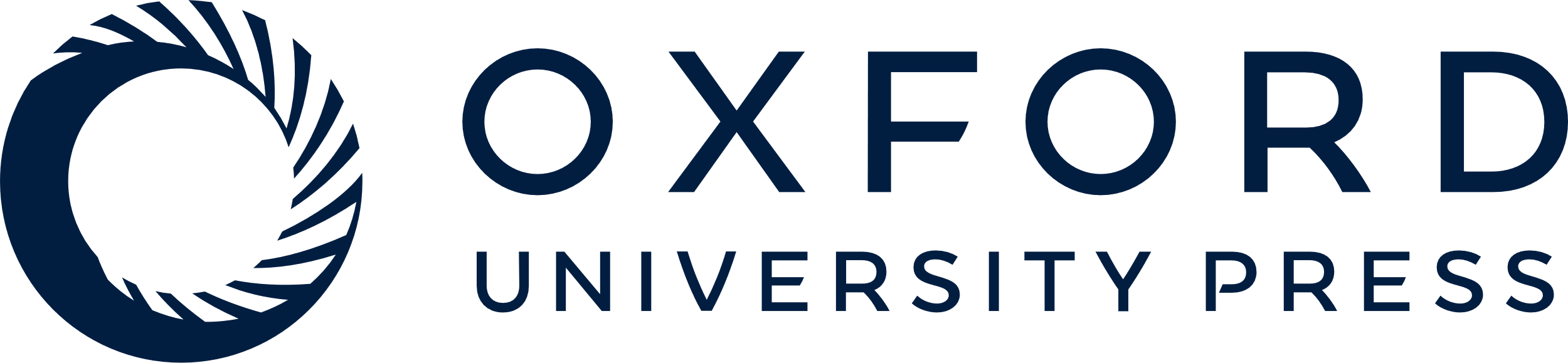 [Speaker Notes: Figure 4 Median serum alanine aminotransferase (ALT) level during 4 years of lamivudine therapy (Asian extended therapy study). ULN, upper limit of normal.


Unless provided in the caption above, the following copyright applies to the content of this slide: © 2003 by the Infectious Diseases Society of America]